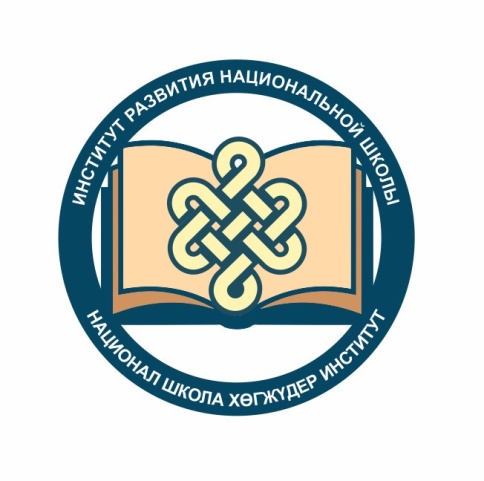 Тыва дыл.6 класс. Кылыг                                           сөзүнүң наклонениелери
Шуй ортумак школазының тыва дыл, чогаал башкызы 
Хертек  Айлаңмаа Очуровна.
КЫЛЫГ СӨЗҮҢ ХЕВИРЛЕРИ
1. НАКЛОНЕНИЕЛЕР
2.ПРИЧАСТИЕЛЕР
3. ДЕЕПРИЧАСТИЕЛЕР
4. ЗАЛОГТАР
5.ВИДТЕР
Наклонение дээрге кылдыныгның херек кырында боттанган  азы боттанмаанынга чугаалап турар кижиниң хамаарылгазын илередир кылыг сөзүнүң бир хевири болур.
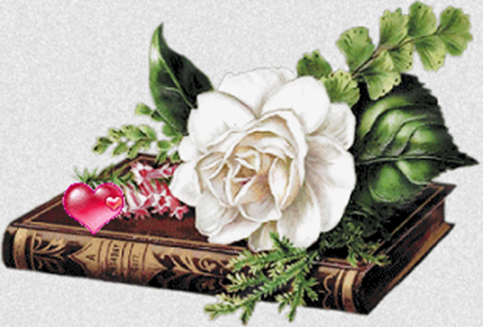 Кылыг сөзүнүң наклонениелери
1) Болуушкун                2)Дужаал                3) Даар    

                   
               4)  Чөпшээрел               5) Кызыгаарлаар
  
          
          Наклоненилер арыннарга, саннарга өскерлип чоруур, чүгле болуушкун наклонениези үелерге өскерлир.
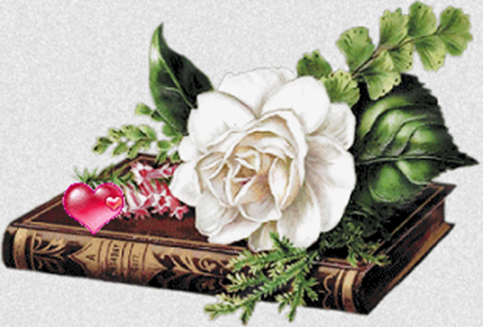 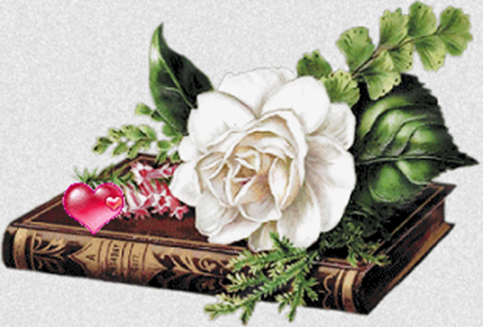 Дараазында онаалганы күүсет:
1.Аңгы-аңгы наклонениелер хевиринде турар кылыг сөстери кирген сөс каттыжыышкыннары-биле домактардан чогаадыр.
   
   Кежээликтей аязы  берген, ыяап-ла номчуур мен, даарта ужурашсыңарза, , хүн үнгүже, маңаа манаалыңар, четчир кылдыр садып алгай бис.

    2.Бердинген кылыг сөстерин 5 наклонениеге тургузар.

 Удуур, дыштаныр, өөренир, ширбиир, кадарар, чедер, шошкуур.
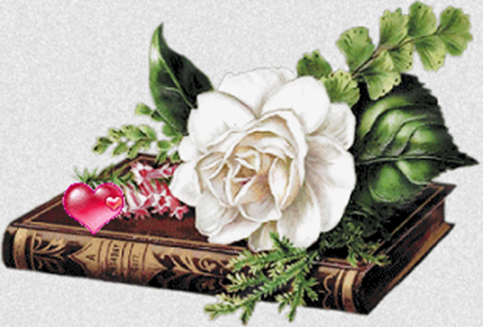 Тест «Кылыг сөзүнүң наклонениелери»    I- вариант
1. Кылыг сөзүнүң болуушкун наклонениези каш үелигил?
а) 4                                    в) 3
б) 5                                    г) 2
2. Чоокта эрткен үениң кожумактарын айыт:
а) -ган/-ген/-кан/-кен                                 в) -ып/-ип/-уп/-үп
б) -ды/ди/-ду/-дү/-ты/-ти/-ту/-тү             г) -чык/чик/-чук/-чүк/-жык/-жик
3. Кылыг сөзүнүң даар наклонениези кандыг айтырыгга харыыларыл?
а) Чүнү кылыр? Канчаар?                                   в) Канчалза?
б) Чүнү кылгалак?  Канчалгалак?                      г) Чуну кылчык? Канчалчык?
4. Тааржыр аайы-биле согунчугашты айыт:
1) Эрткен үениң кылыг сөзү                                а) Хой кадарар бис.
2) Амгы уенин кылыг сөзү                                  б) Айтырып ап ор мен.
3) Келир үенин кылыг сөзү                                  в) Дашкаар үнүп келдивис.
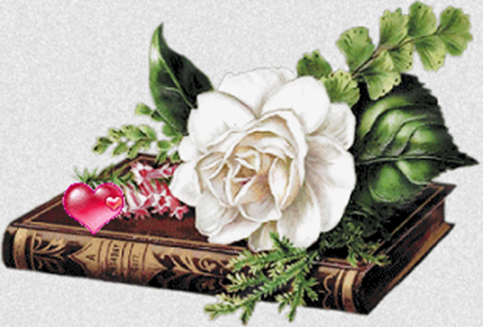